“Jerusalem – The Prophetic Sign”
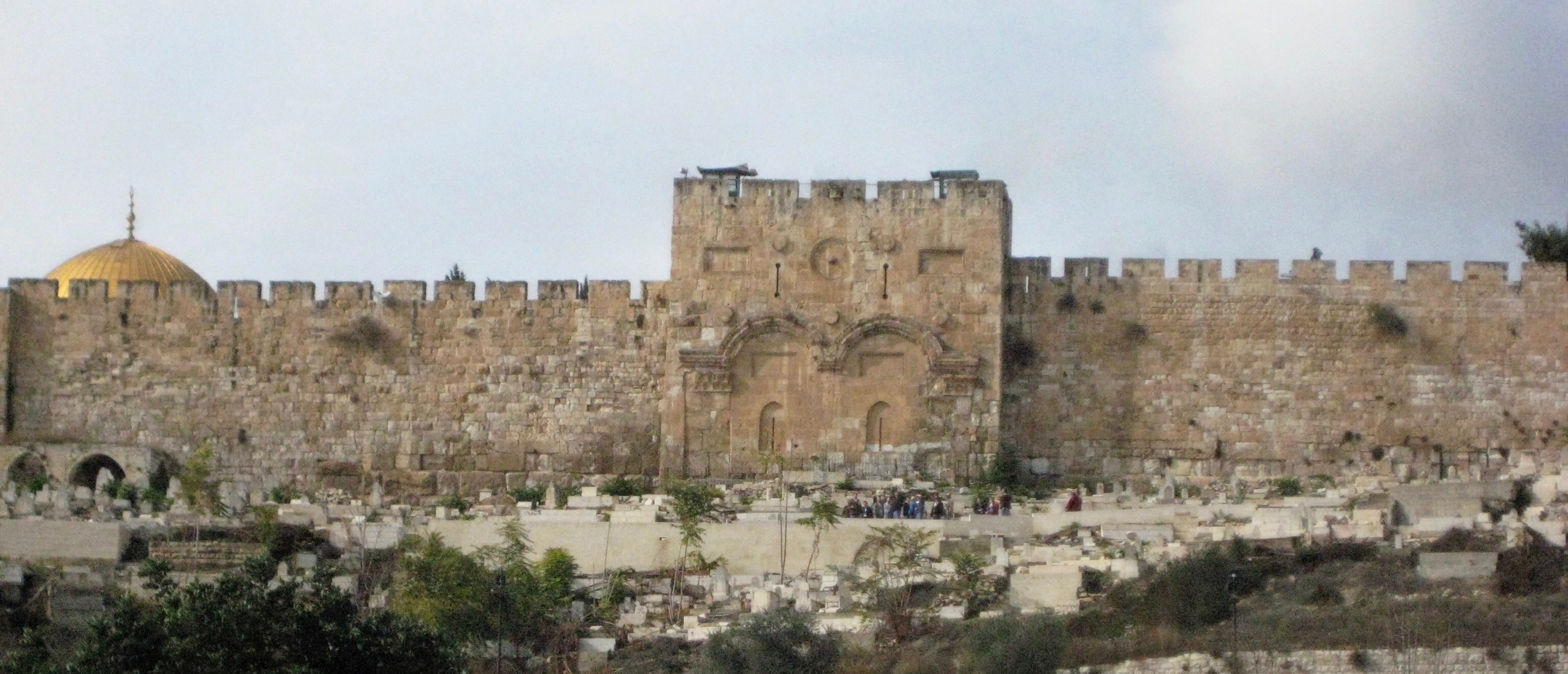 Prophetic Places, Patterns,  People, & Time
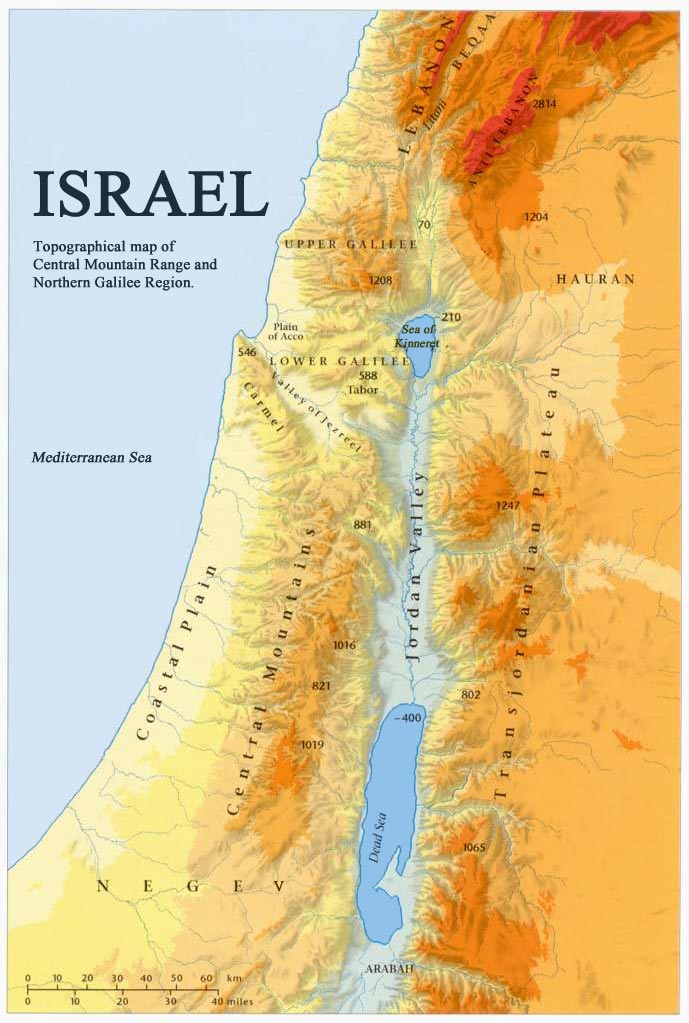 A Prophetic Place
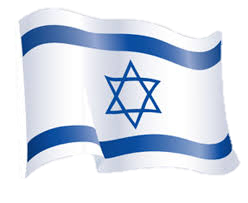 A  Major Sign:

The Modern State of Israel
                          &
  Battle over Jerusalem Now
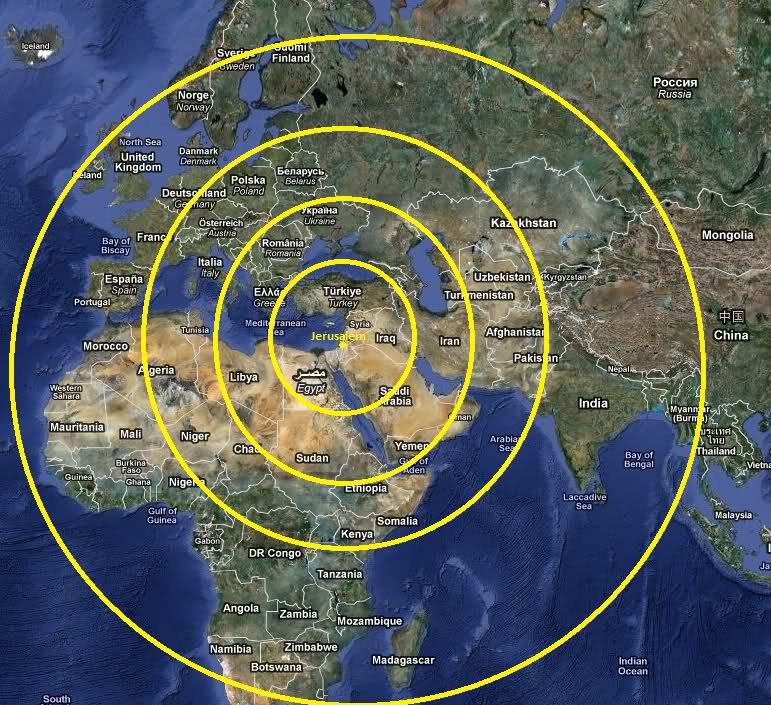 God Says Jerusalem 
Is the Center of the World
And Bible Prophecy
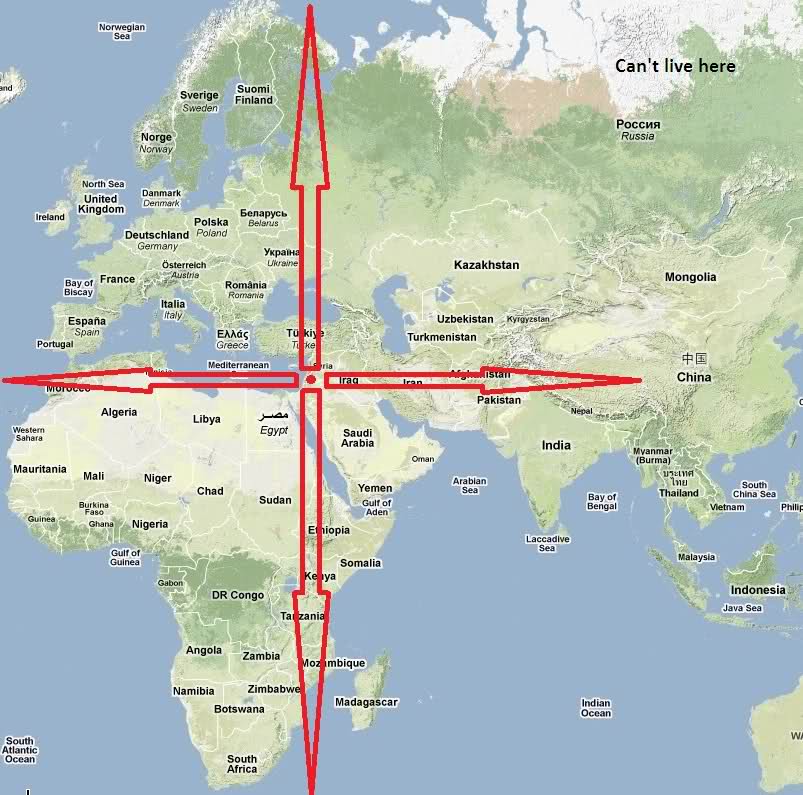 “This is Jerusalem: I have set it in the midst of the nations and countries that are round about her.” Exeziel 5:5
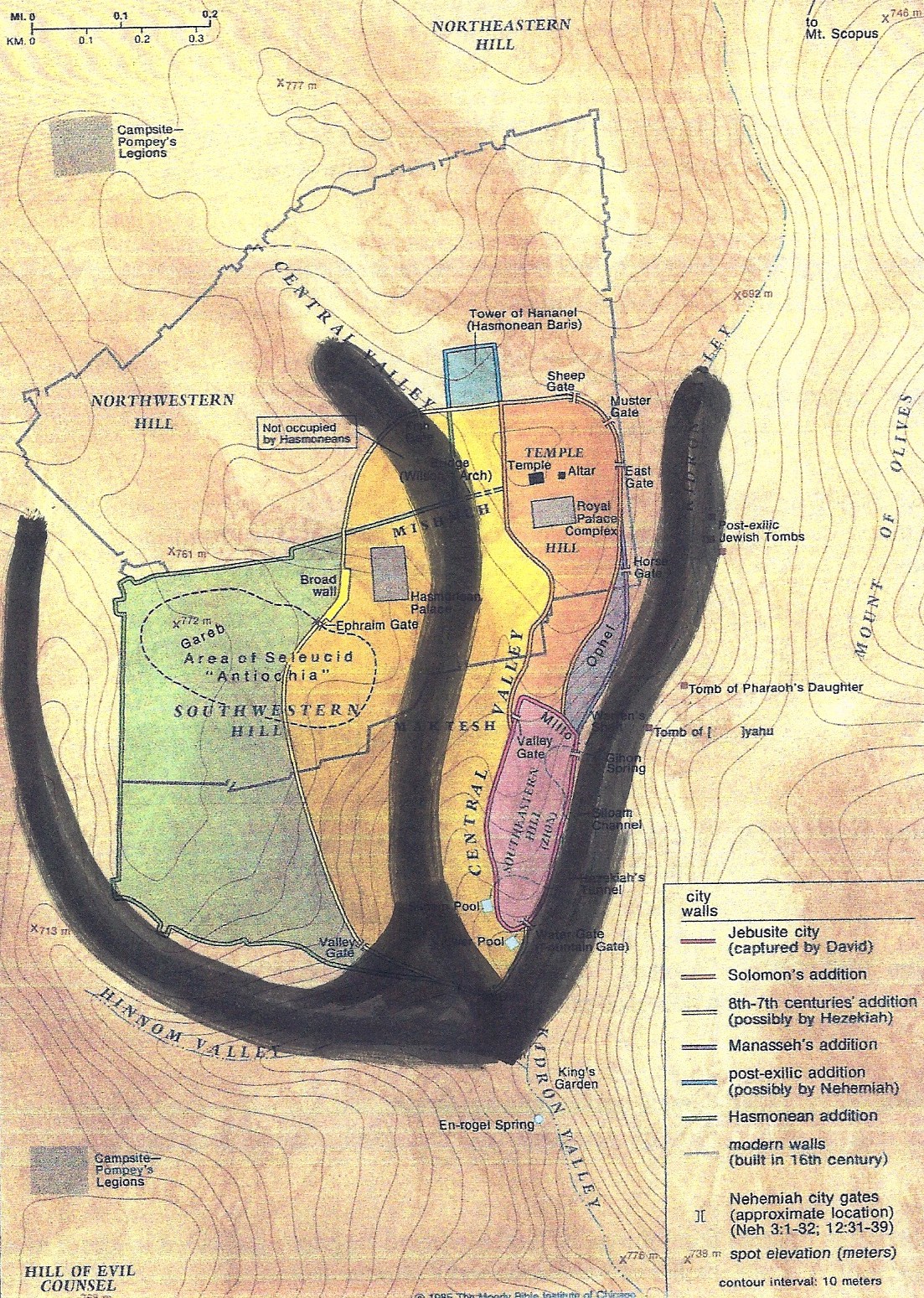 Prophetic 
Patterns
God says He put His Name  in Jerusalem
 
“ Jireh +Shalom ”
Why is Jerusalem the Most 
   Mentioned City in the Bible?     
                                                                                             767 times

Why is Jerusalem so Important to God? 


Why is Jerusalem the Focus                         of Bible Prophecy?
Jerusalem –God’s  Prophetic Sign
City of David                    2 Samuel 6:10;  1 Kings 11:27;  2 Chronicles 8:11
 City of God                                                     Psalm 46:4;  Psalm 87:3
 City of Judah                                                    2 Chronicles 25:28
City of Joy                                                                    Jeremiah 49:25
 City of Peace                                                                     Hebrews 7:2
 City of Praise                                                                     Jeremiah 49:25
 City of Righteousness                                                           Isaiah 1:26
 City of the Great King                                              Psalm 48:2;  Matt 5:35
 City of the Lord                                                                       Isaiah 60:14
 City of Truth                                                                                Zechariah 8:3
 Faithful City                                                                                  Isaiah 1:26
Gate of My People                                                         Obad 1:13;  Micah 1:9
Green Olive Tree                                                                        Jeremiah 11:16
 Holy City               Neh. 11:1, 18;   Isa 48:2, 52:1;  Matt. 4:5, 27:53;  Rev. 11:2
Holy Mountain               Isa. 11:9, 56:7, 57:13, 65:25, 66:20;  Ezek 20:40;  	                       		          Dan 9:16,20;  Joel 2:1, 3:17;  Zeph 3:11;  Zech 8:3
 Throne of the Lord                                                               Jeremiah 3:17
 Zion                                                       1 Kings 8:1; Isaiah 60:14; Zech.9:13
Why Do All the Nations Rage          Over Who Controls Jerusalem?
Because Jesus is Coming Back
To Rule and Reign in Jerusalem
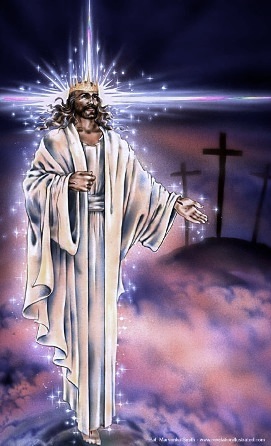 Psalm 2:1-5
“ Why do the heathen rage,                                                              And the people imagine a vain thing?                                                                    The Kings of the earth set themselves                                                                     And the rulers take counsel together, 

		                                                                       Against   the Lord                                                             And His Anointed, saying                                                                      ‘Let us break their  bands asunder,                                                                   And cast away their cords from us”	

	                                       
 He that sits in the Heavens shall laugh:                                                        The Lord shall have them in derision   
Then shall He speak to them in His wrath,                                                                 And vex them in His sore displeasure
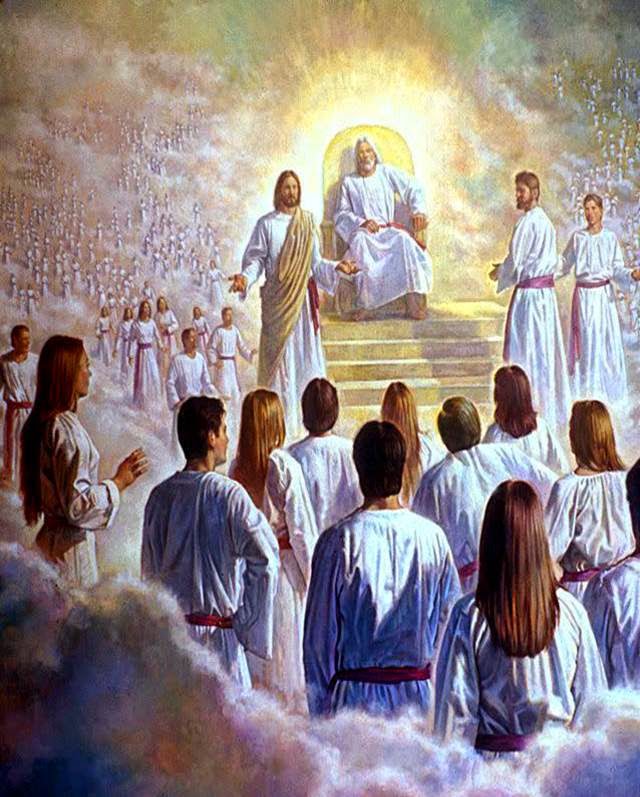 Psalm 2:6-8
“Yet have I set My King 
upon My Holy hill of Zion

I will declare the decree:
 the Lord has said to Me,
      You are My Son; 

This day have I begotten  You.
Ask Me and I will give You 
the heathen
 for Your inheritance, 
and the uttermost parts
 of the earth
 for Your possession”
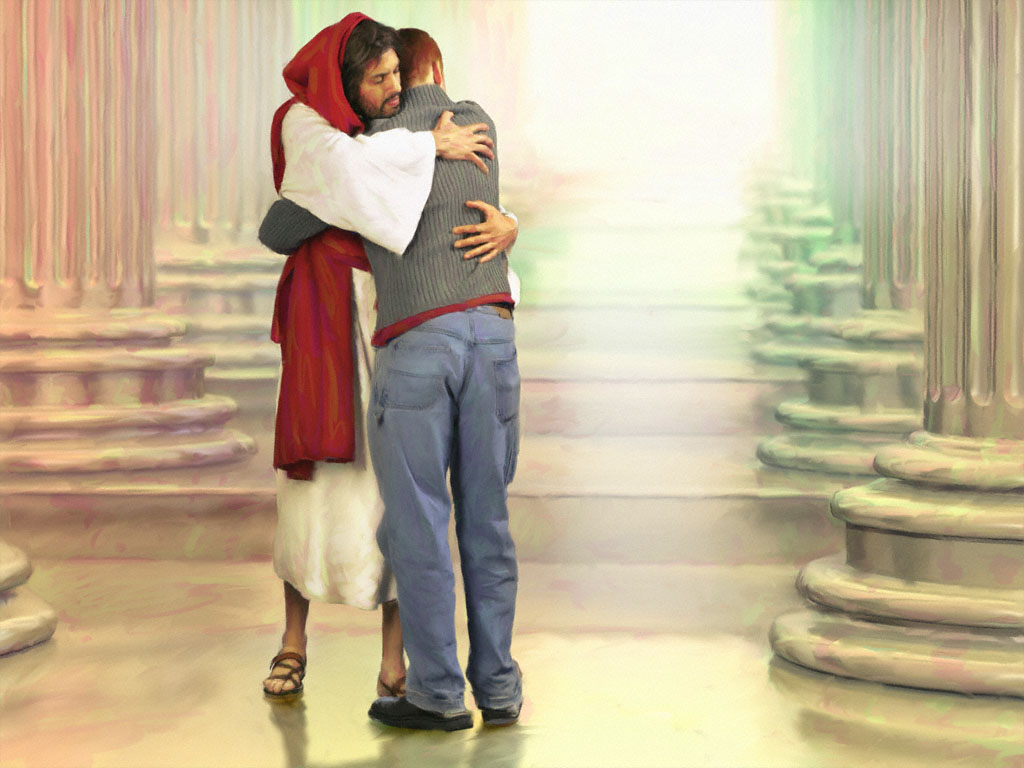 “Kiss the Son, lest He be angry  And you perish from the way, 
               When His Wrath is kindled but a little. 
    Blessed are all they  that put their trust in Him.” Psalm 2:9-12
“Kiss the Son, lest He be angry  And you perish from the way, 
  When His Wrath is kindled                                                                                           	    but a little. 
    Blessed are all they                      that put their trust in Him.”                                    	Psalm 2:9-12
Where Did  God’s Covenants take Place?
Abraham with Melchizedek
God  with Abraham
God with Jacob
God with Jesus
Prophetic Patterns & Places
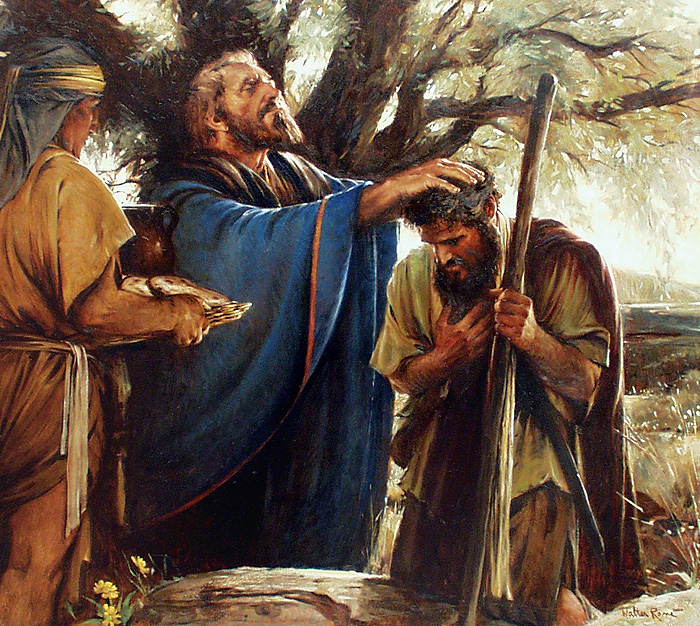 Genesis 14: 18-20
Abram meets Melchizedek in Jerusalem and pays him tithes after his victory!
“And Melchizedek,     	King of Salem, brought them bread and wine: for he was the priest of the Most High God . And he blessed Abraham.”
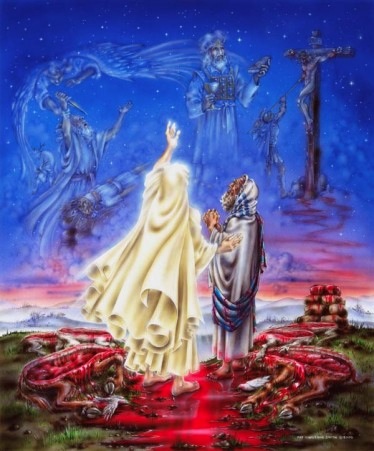 Genesis 15:9-18 
“And God said to Abram, ‘Take Me a heifer  3 years old,  a she-goat of 3 years old,  a ram  3 years old  & a turtledove and a young  pigeon”

And he took all these, and divided them in the midst, and laid each piece against the other: but he did not divide the birds”

And when the fowls came down on the carcases, Abram drove them away. And when the sun was going down, a deep sleep fell upon Abram: and lo, a horror of great darkness fell on him.”( vs. 9-12)

“And it came to pass, that when the sun went down, and it was dark, behold a smoking furnace, and a burning lamp that passed between those pieces. “   Jesus (vs. 17)
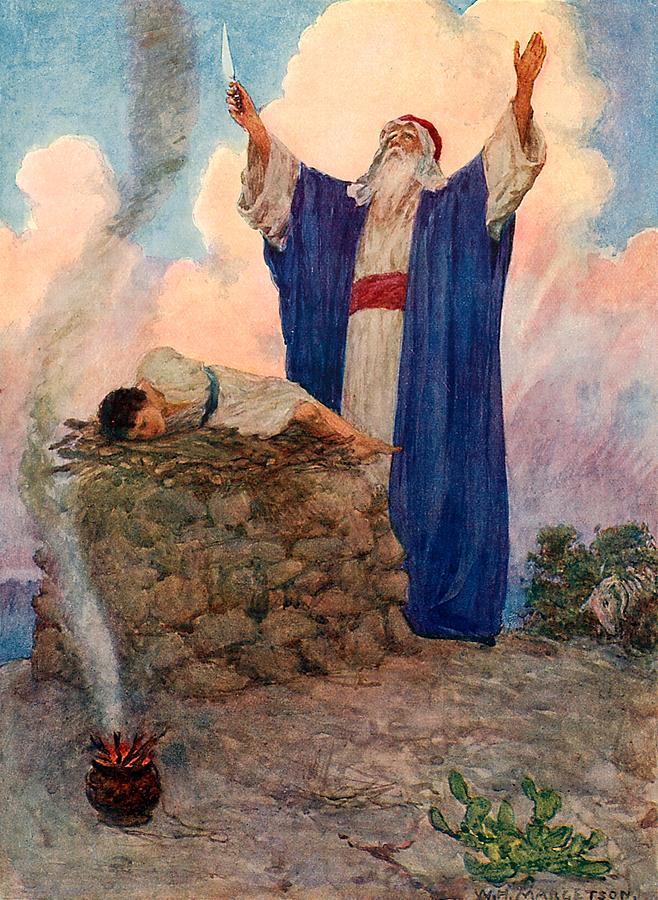 Abraham offered his son in the same place God  offers His Son
Genesis 22

“And it came to pass after these things that God did tempt Abraham, and said to him Abraham: and he said, ‘Behold, here I am.  And He said, Take now your son, your ONLY son Isaac, whom you love, and get to the land of Moriah: and offer him there for a burnt offering on one of the mountains which I will tell you of.” 

Mt. Moriah is the Temple Mt.
In Jerusalem!
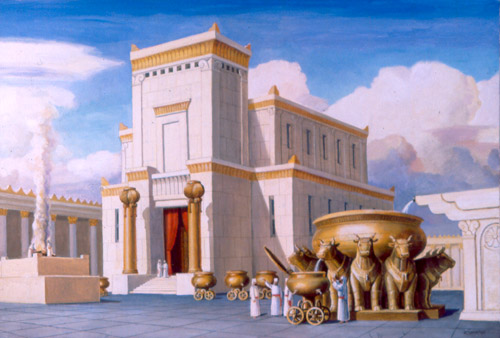 1st Holy Temple 
 King Solomon
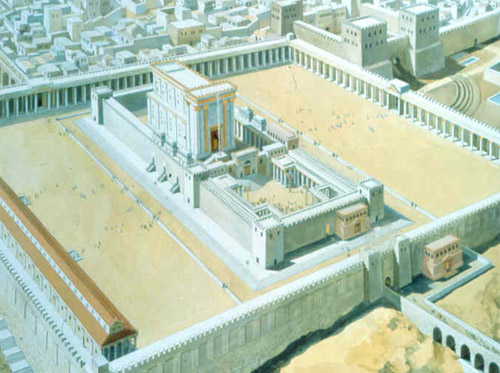 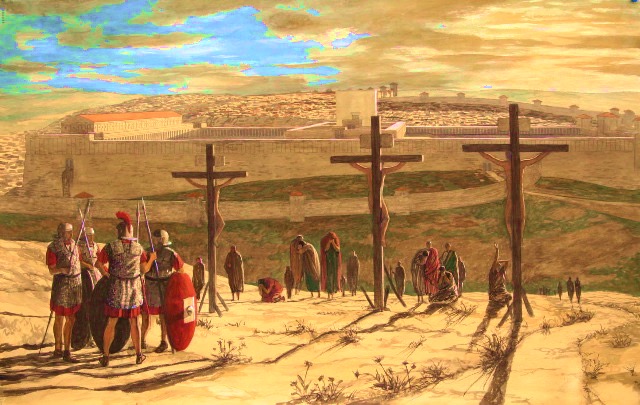 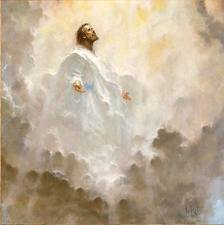 He Ascended  from the Mt. of Olives
“And after He had spoken these things, while they beheld, He was taken up; and a cloud received Him out of their sight. 
     And while they looked steadfastly toward Heaven as He went up, behold 2 men stood by them in white apparel, which also said, You men of Galilee, why stand you gazing  up to Heaven?     Acts 1:9-12
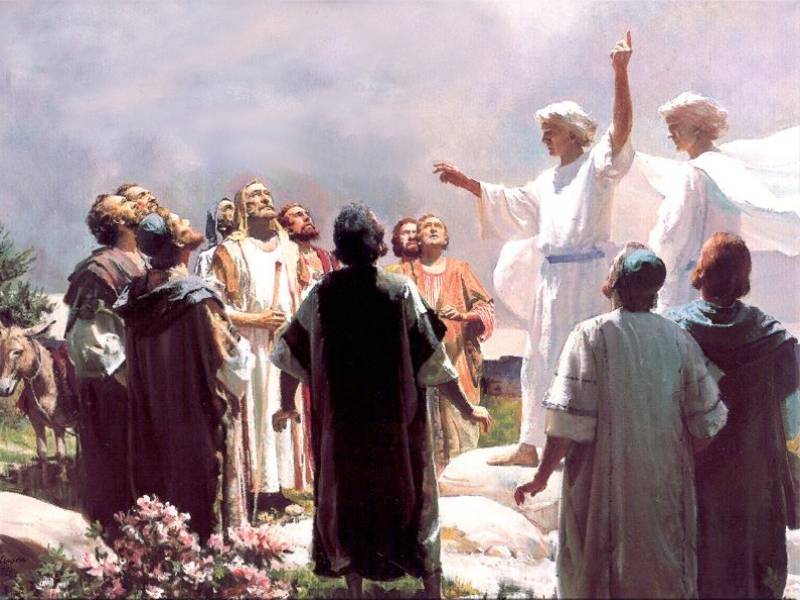 This same Jesus, which is taken up from you to Heaven, shall so come in like manner as you have seen Him go into Heaven;
     Then they returned to Jerusalem from the Mt. called Olivet, which is from Jerusalem a sabbath’s day journey.”
And He’s Coming Back to the Mount of Olives!
                                 Zechariah 14: 3-4
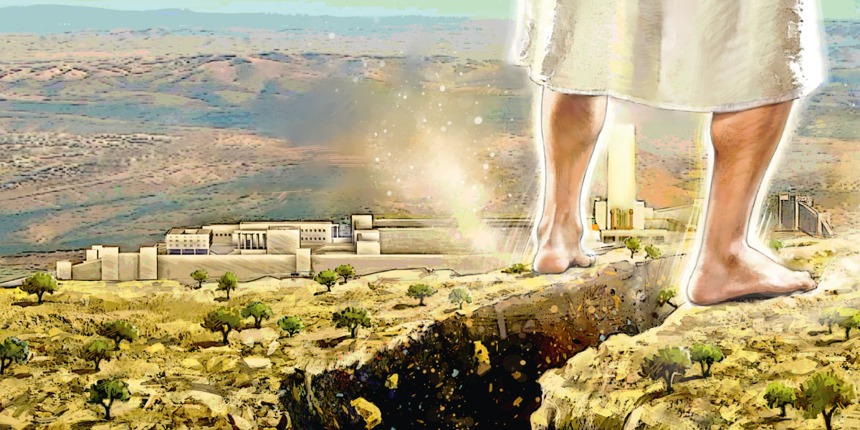 “Then shall the Lord go forth and fight  against those nations, as when He fought in the Day of battle.  And His feet shall stand on the Mt. of Olives, which is before Jerusalem on the east, and the Mt. of Olives shall cleave in the midst thereof.”
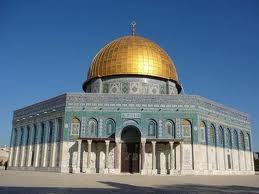 Satan will set up his anti-christ as God on the Holy Mt. in Jerusalem during the Tribulation
 and demand to be worshipped
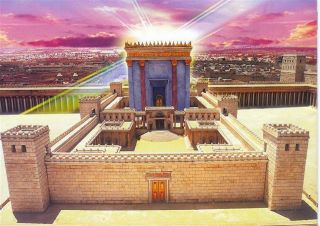 The Abomination of Desolation will be removed-

Jesus will Reign from the Future Temple and God’s Glory will cover the Nations!
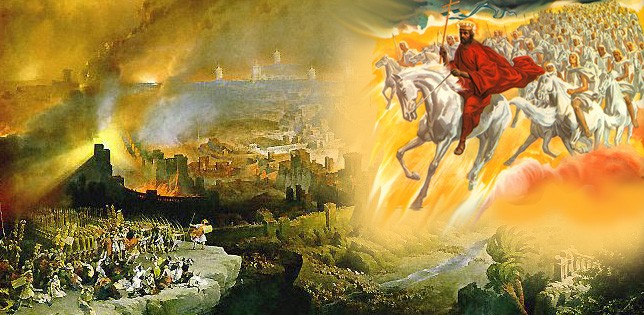 “Behold, I will make Jerusalem a cup of trembling to all the people round about, then they shall be in the siege both against Judah and against Jerusalem.  And in that Day will I make Jerusalem a burdensome stone for all people; all that burden themselves with it shall be cut in pieces, though all the people of the earth be gathered against it.      Zechariah 12:2-3
Jesus is Coming Back to Jerusalem
To  Defeat God’s Enemies
And To Rescue His Brethren…The Jews
 A Future  Holy Temple  Here Again
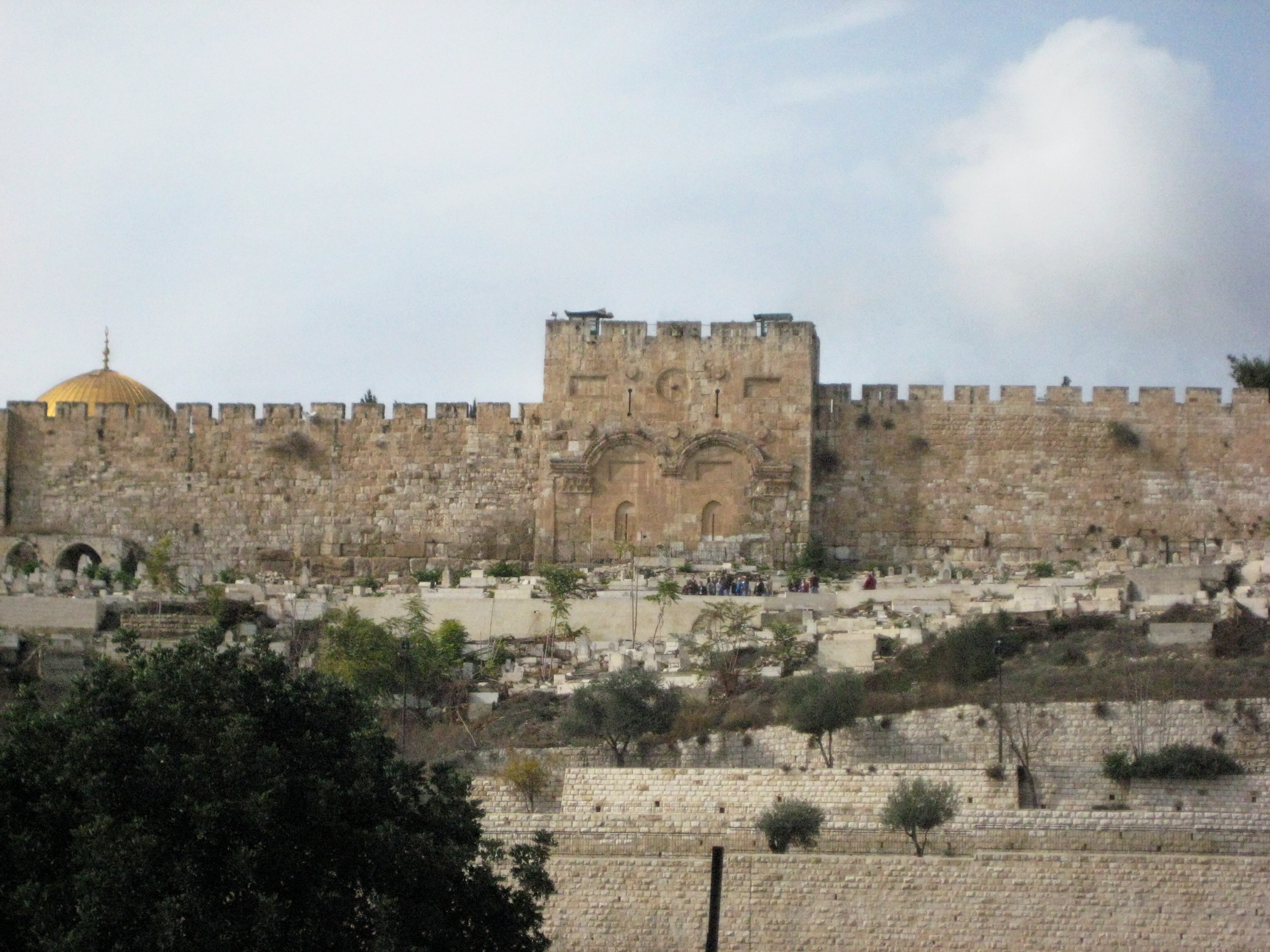 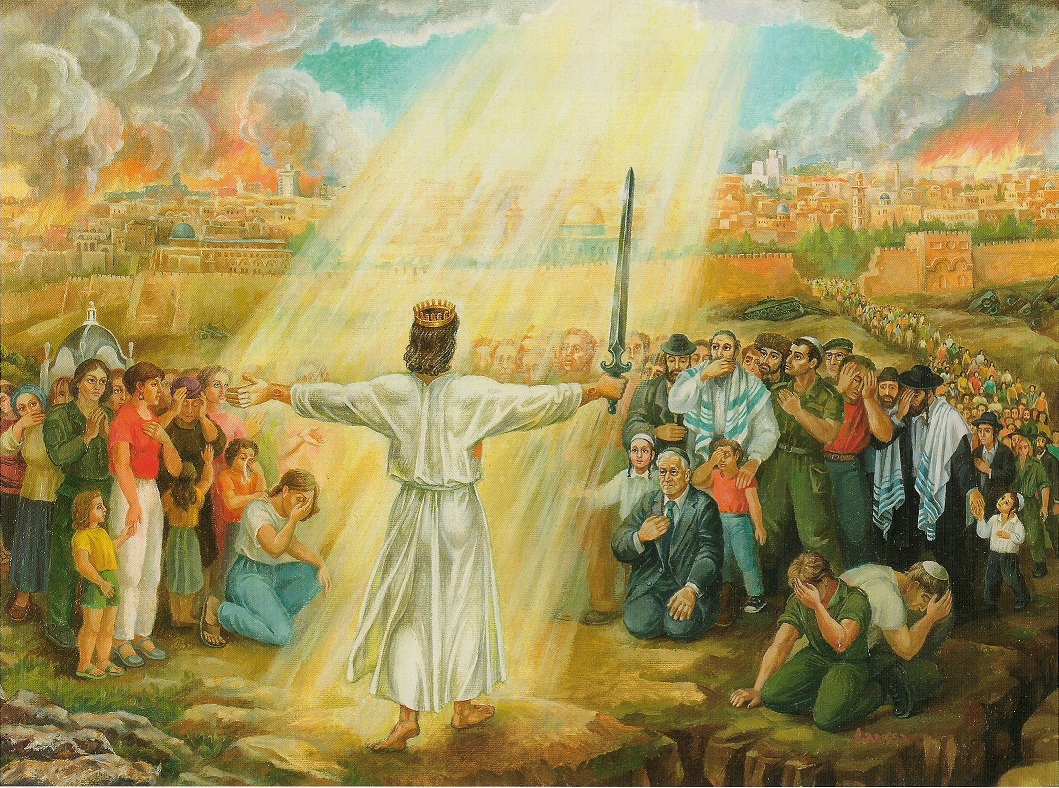 “And I will pour out on the House of David and upon the inhabitants of Jerusalem, the Spirit of Grace and of  supplications and they shall  look upon Me whom they have  pierced, and they shall mourn for Him.”  Zech.12:10
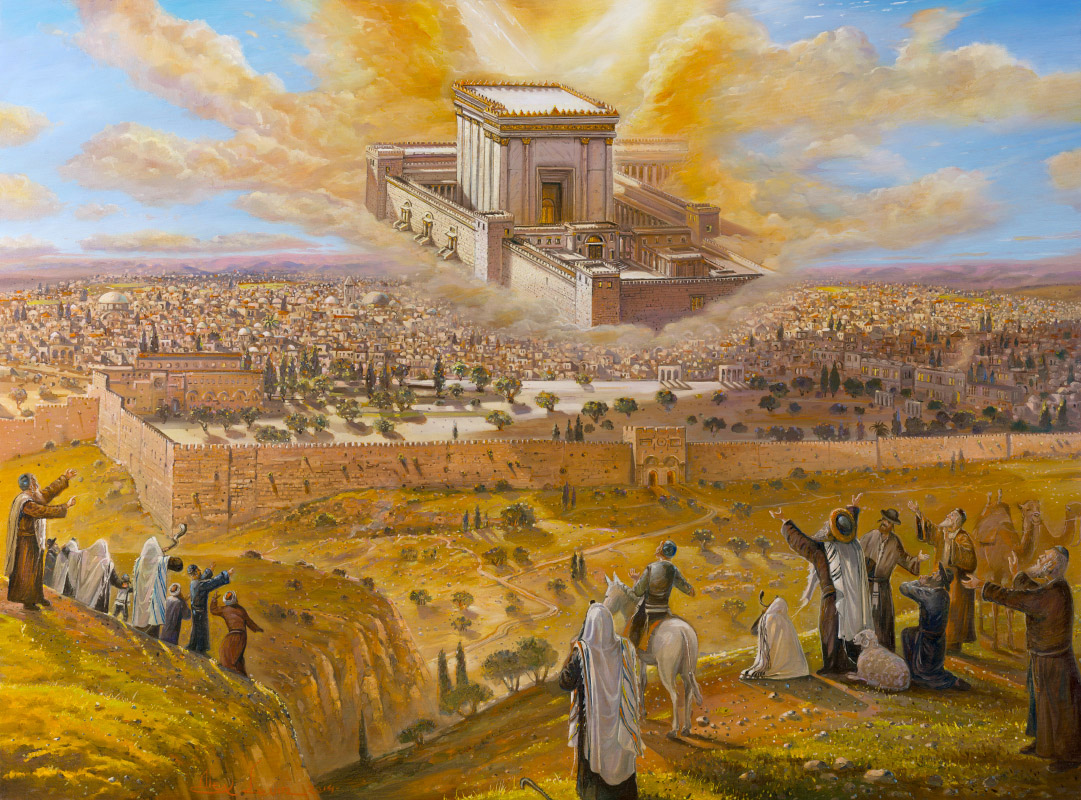 Huge Good News  
for the Believer & The Church
The Tribulation is designed by God
            to bring Israel  to The Messiah
             Salvation to the Jews!

   Not for the Church – Salvation is TODAY

           Unless you are  Lukewarm 
                         Laodecian
                         Living  like the World
                          Spiritually Asleep

       It’s High Time to Awaken from  sleep!
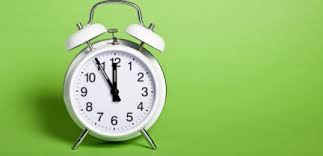 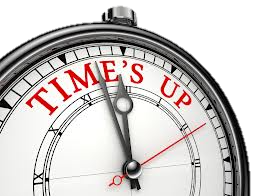 Prophetic Time
        in 
Joel Chapter 3
1.  “For Behold, in those days, and at that time, when I shall bring again (the 2nd time) the captivity of Judah and Jerusalem.”

       

         1st Captivity – Nebuchadnezzar King of Babylon in 606 BC
                   Re-gathered to Jerusalem 70 years later – 536 BC
         2nd Captivity – Romans in 70 AD
                    Judah) Jews re-gathered in 1948!
         1st  1 Destruction of Jerusalem   586 BC
               Rebuilt  516 BC _ Ezra & Nehemiah
         2nd Destruction of Jerusalem – 70 AD 
                Back in Hands of Jews 2nd time – 1967
Joel’s Prophecy can’t be fulfilled until after 1948 and 1967
2. “I will gather all nations, and will bring them down to the Valley of Jehoshaphat,         The Kidron Valley  - Battle of Armageddon
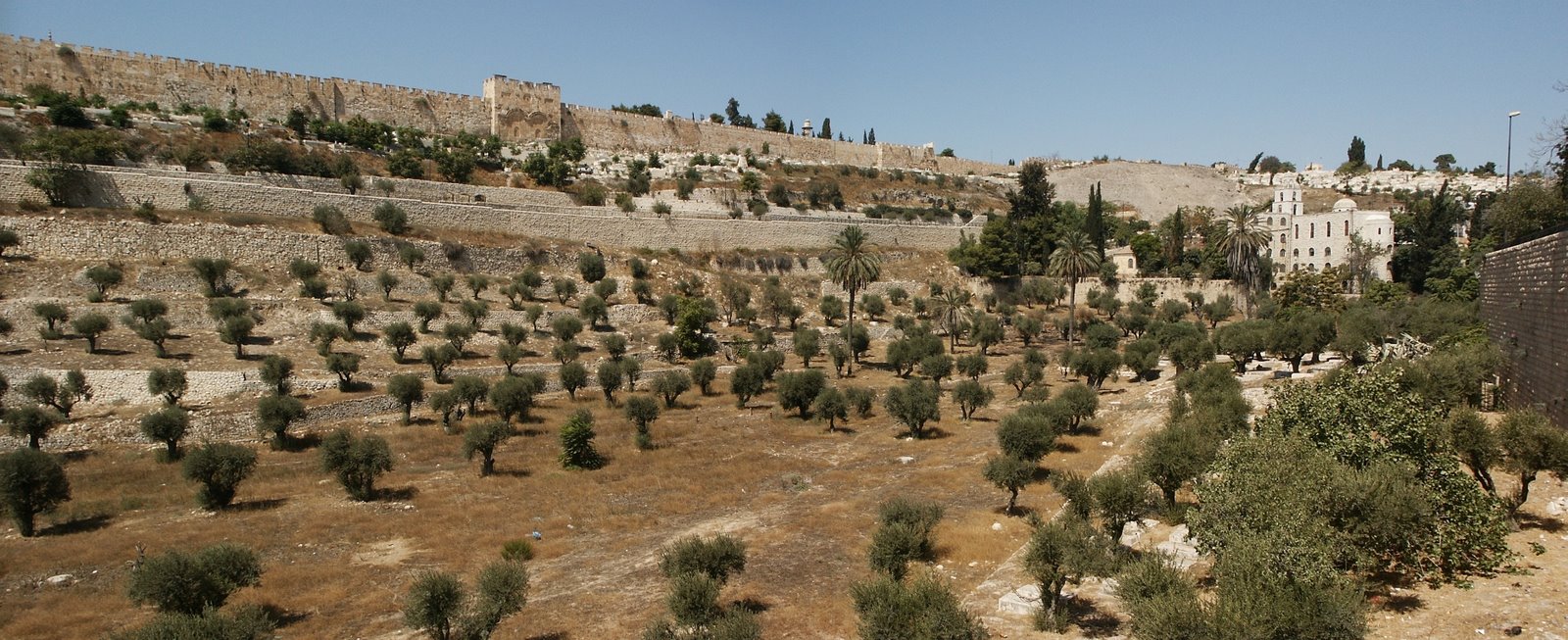 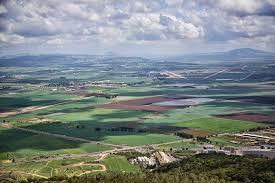 “ and will plead with them there for
 My people & for My heritage Israel”

           The End Time Battle is
     over the Jews and Jerusalem!
“Whom they have scattered among the nations, 
   And  have divided My Land”
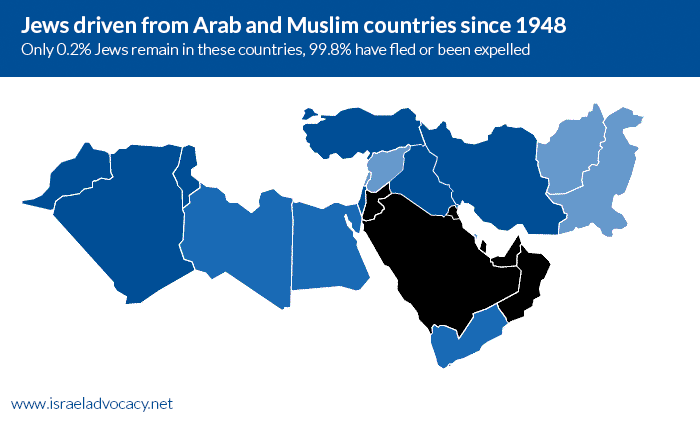 99% Jews Forced to Leave
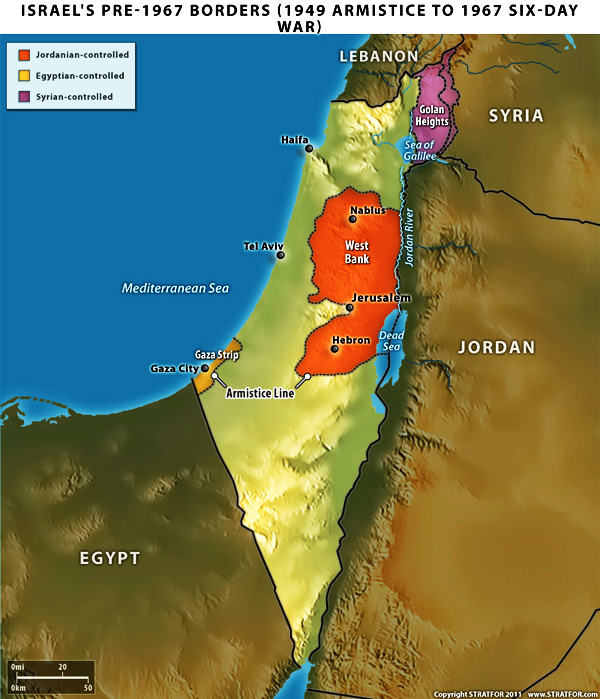 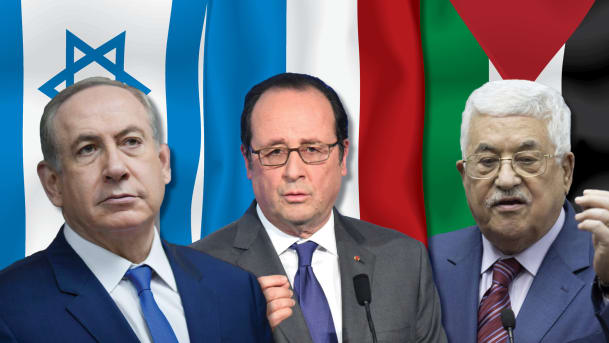 “Parting My land
    is the ongoing
     ‘Middle East
    Peace Process’
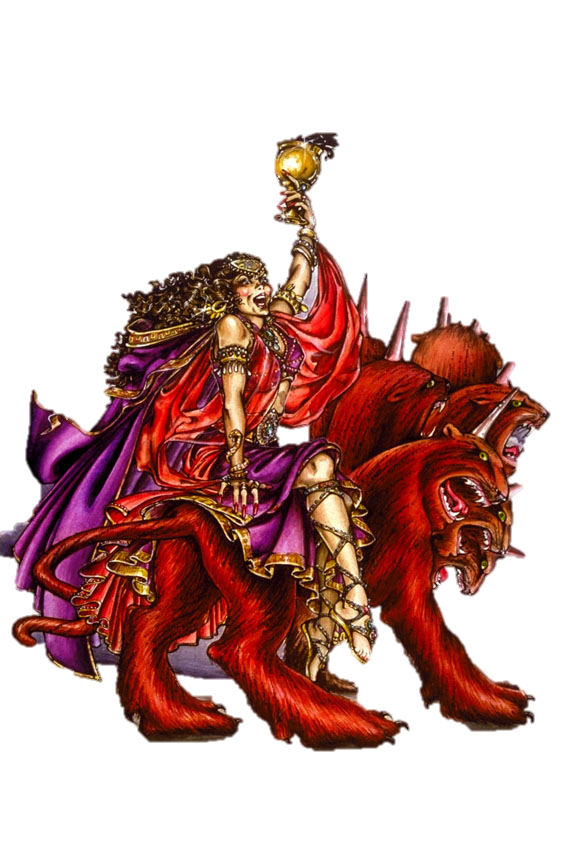 3.“And they have cast lots for My People (Israel); and they have given           	a boy for a harlot  and sold a girl for wine, that they might drink.”
The Harlot drinking wine 
is Mystery Babylon          Revelation 17 -18





 

            End Time Beast
                 is Islam
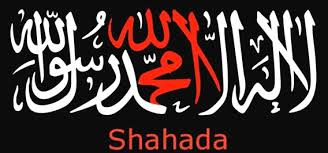 -
“Yes and what have you to do with Me, 
      O Tyre and Zidon?”       Joel 3:4
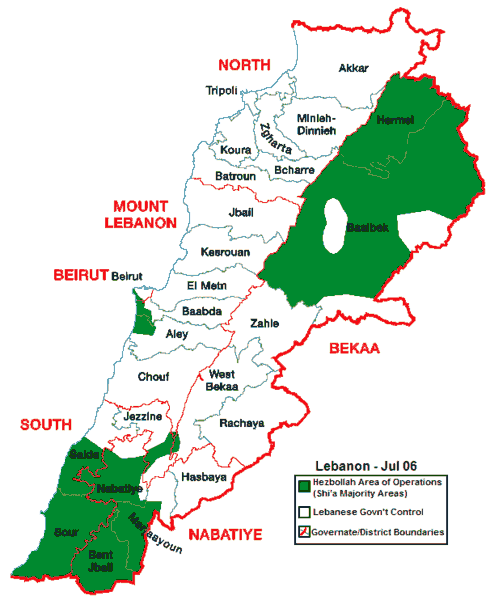 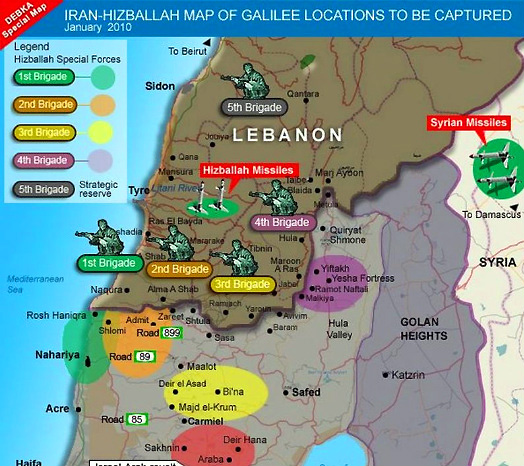 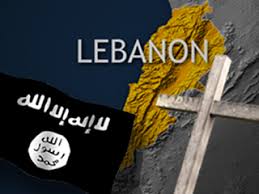 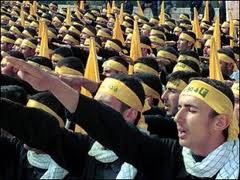 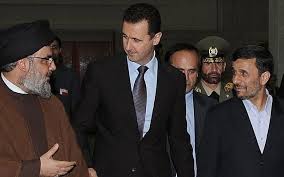 This is Lebanon  -  Home of Hezbollah - Shiite Terrorists & now ISIS
Joel 3:11 “Assemble yourselves and come all ye heathen, and gather you  together round about. Cause your mighty ones to come down here, O Lord”.
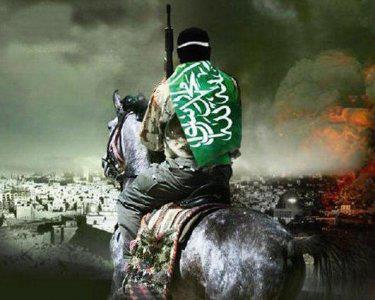 “And He gathered them together into a place called in the Hebrew tongue Armageddon”
								 Revelation  16:16
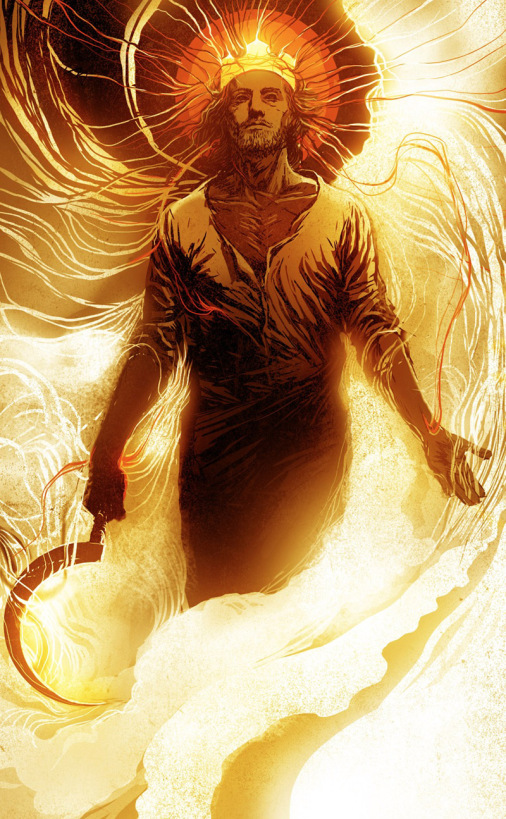 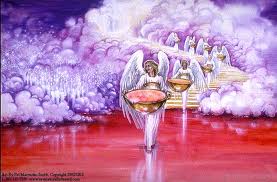 “”Let the heathen be awakened, and come up to the Valley of Jehoshaphat;  For there I will sit to Judge all the heathen round about.”
Joel 3:12-13                            Rev  14:15
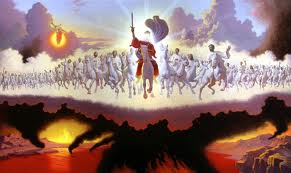 “Put in the sickle
 for the harvest is ripe. 
Come, get you down:
 for the press is full, 
 the vats overflow;
 For their wickedness is great.”
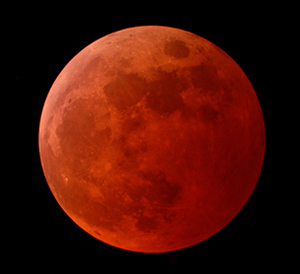 “Multitudes, multitudes, in the valley of decision. For the day of the Lord is near… 
The sun and the moon shall be darkened 
and the stars shall withdraw their shining.”
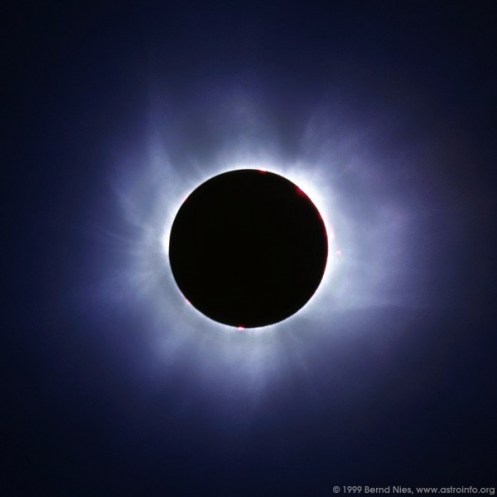 “The Day of the Lord”
		Joel 3:14-15
God is describing Solar 
and Lunar Eclipses:

Joel 2:30;2:10
Isaiah 13:9-10; 24:21-23; 60:19 
Ezek 32:7
Matt 24:29
Mark 13:24
Luke 21:25-28 
Acts 2:19,20 
Rev 6:12,13
New Jerusalem comes down From Heaven to Earth- Rev. 21
 The Plan of God  comes full circle!  
We are restored back to the Garden of Eden!
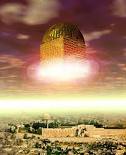 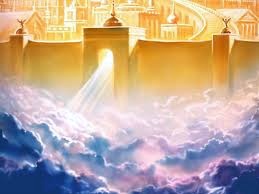 “And he showed me a pure river of water of Life, clear as crystal, preceding out of the throne of God and the Lamb.  In the midst of the street and  on either side  of the river, there was the tree of Life….Rev. 22:1-2    The same Tree of Life in the Garden of Eden!
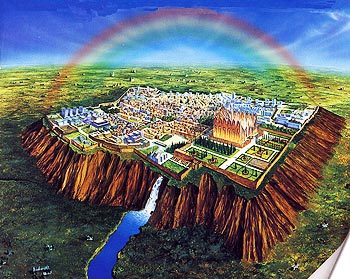 Zech. 14:9-11
Welcome to Your Forever Home – New Jerusalem – Heaven Comes to Earth!
A Prophetic People =  The Harvest
The Book of Revelation – 4 People Groups

     The Church   - Rapture Pre-Trib - Blessing
 
        The Jews -  Tribulation   

       The Tribulation Saints  - Tribulation 

        The Wicked -    Judgment  & Lake of Fire
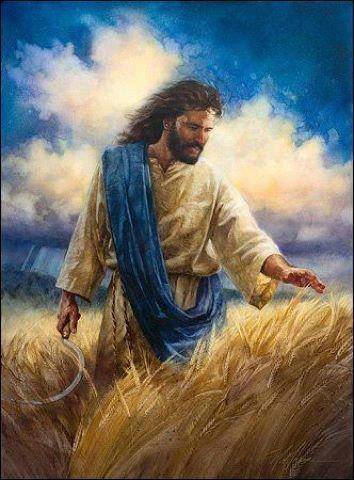 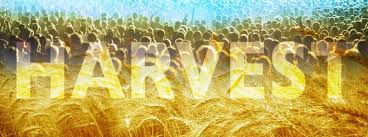 Is there is a Prophetic Pattern
               of End Time Harvest
                 In Israel’s  3 Main Harvests ? 

     Barley -        Pre-Tribulation Rapture
     Wheat -         Mid-Tribulation Rapture
      Grapes -       End-Tribulation Rapture
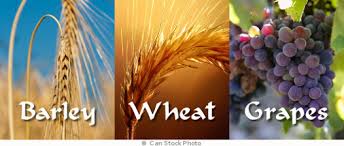 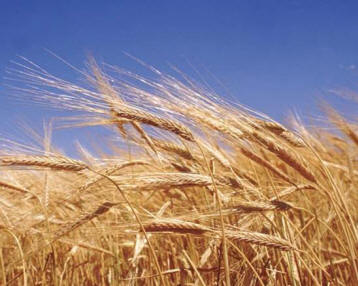 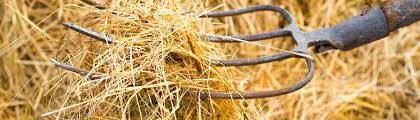 The Barley Harvest  is First!
 As  is a Soft Grain, first cut with a Scythe    then winnowed with a Fork. When it is thrown up in the air, the wind separates the grain from the chaff!   Sounds like a Rapture of Believers
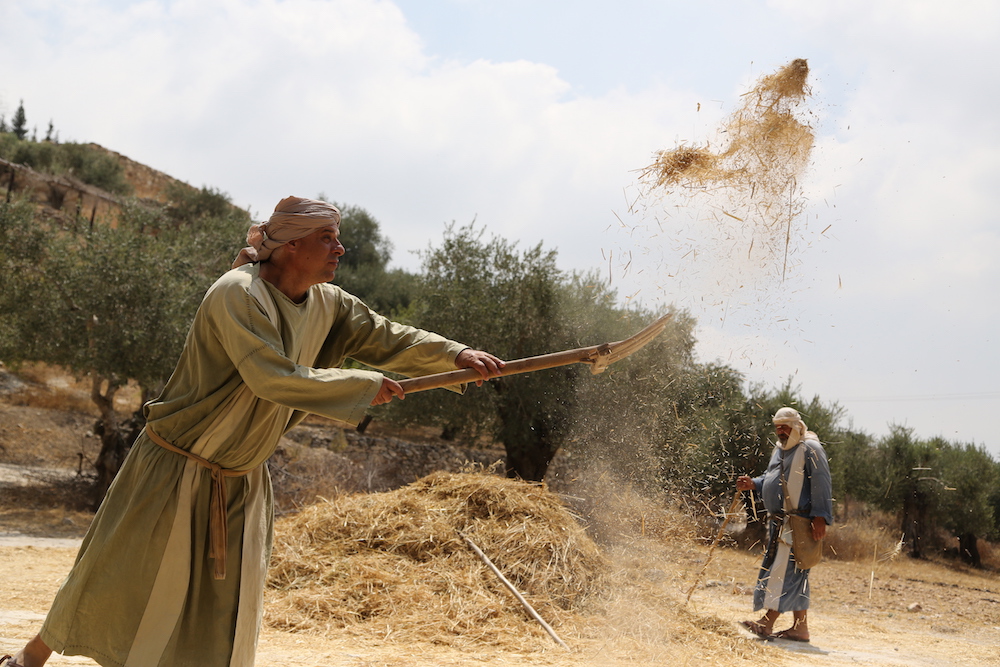 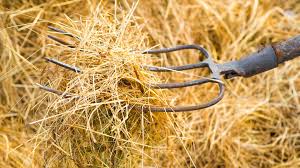 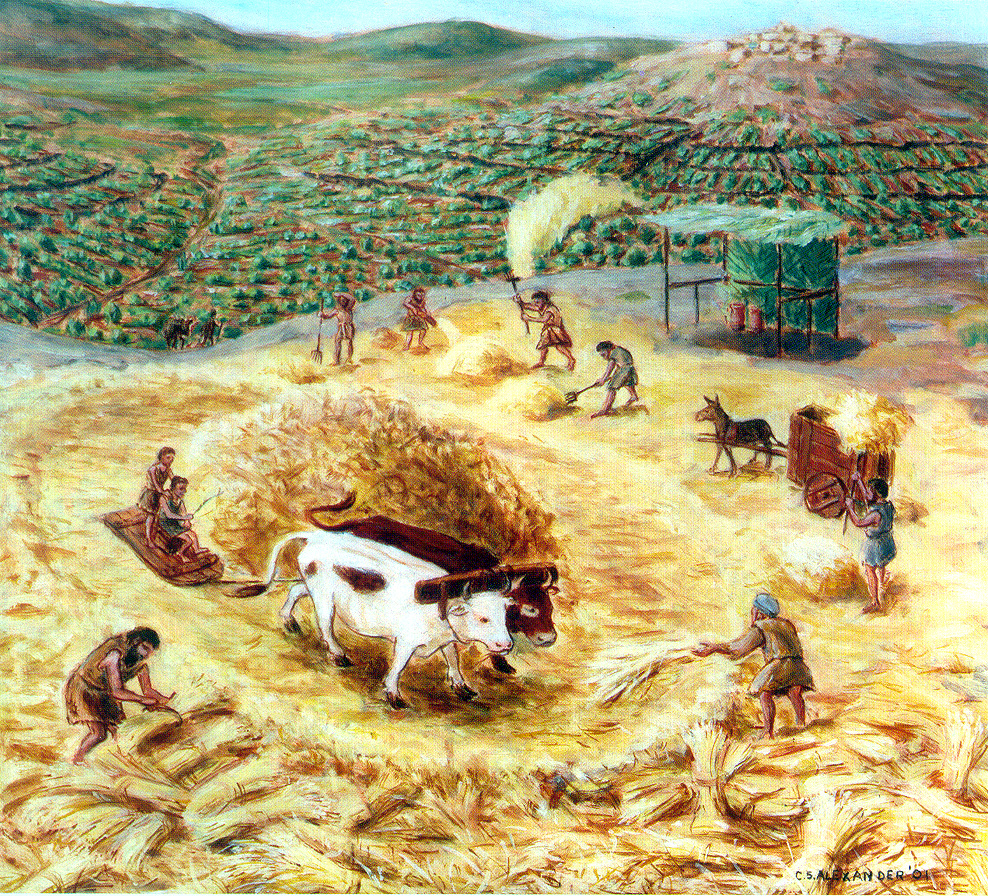 Israel’s Middle   Wheat Harvest 

  Threshing  with  a Tribulum
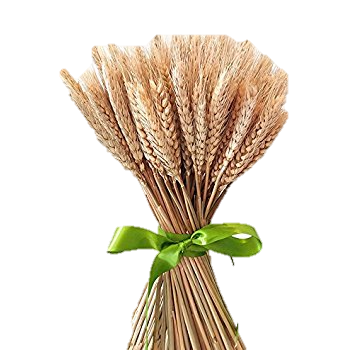 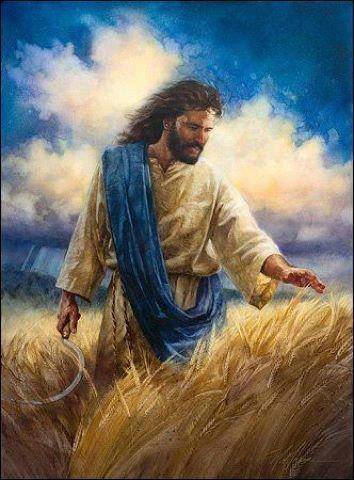 The steps for harvesting wheat are different than barley. Because it has a hard outer stalk that must be crushed to release the grain,  it is laid on a threshing floor where a special sled with blades underneath is pulled over the wheat.  
Then the grain is winnowed with a fork and the chaff is separated from the wheat. The grain is gathered into the barn and the chaff is burned in the fire.  What a picture of the hard-hearted people who will go into the Tribulation!
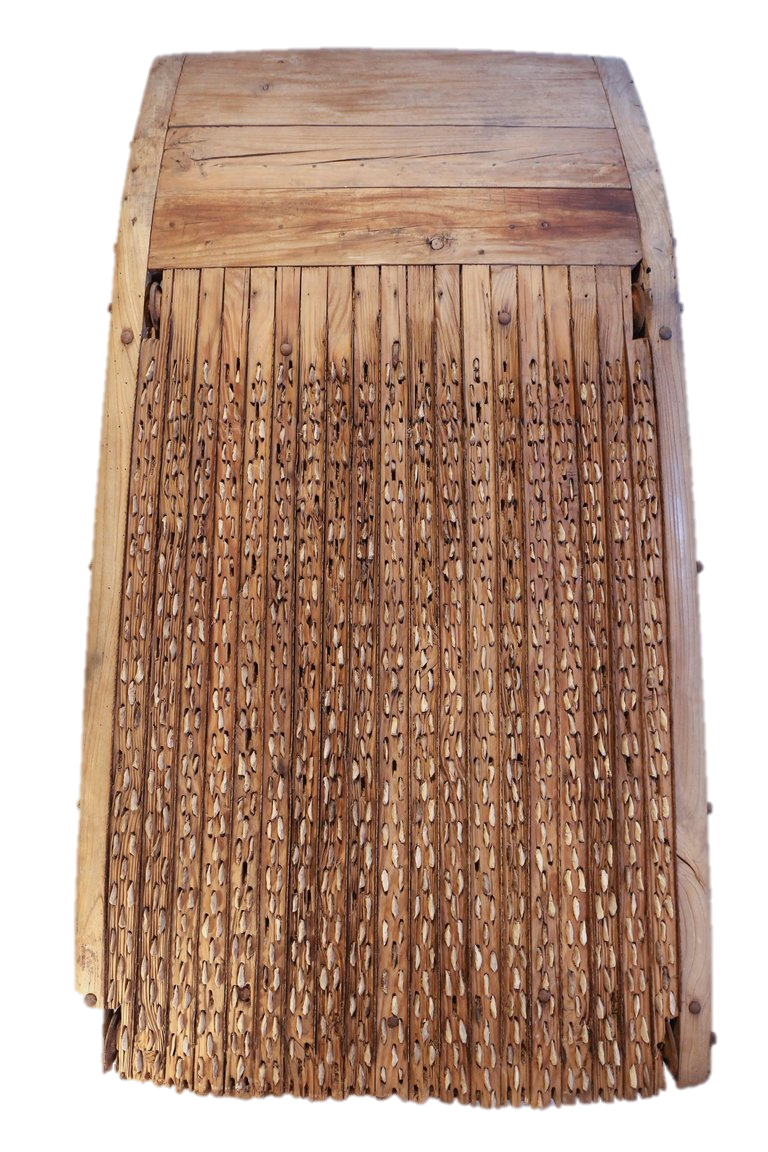 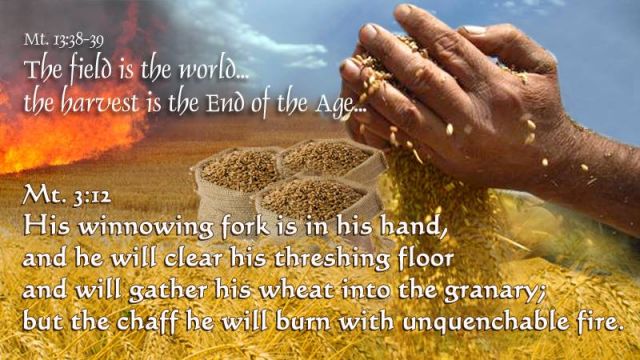 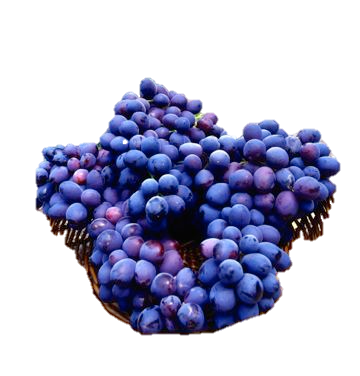 The grape Harvest is at the final harvest
       Usually around Yom Kippur
The grapes are trampled in a wine vat             	until the blood runs out!
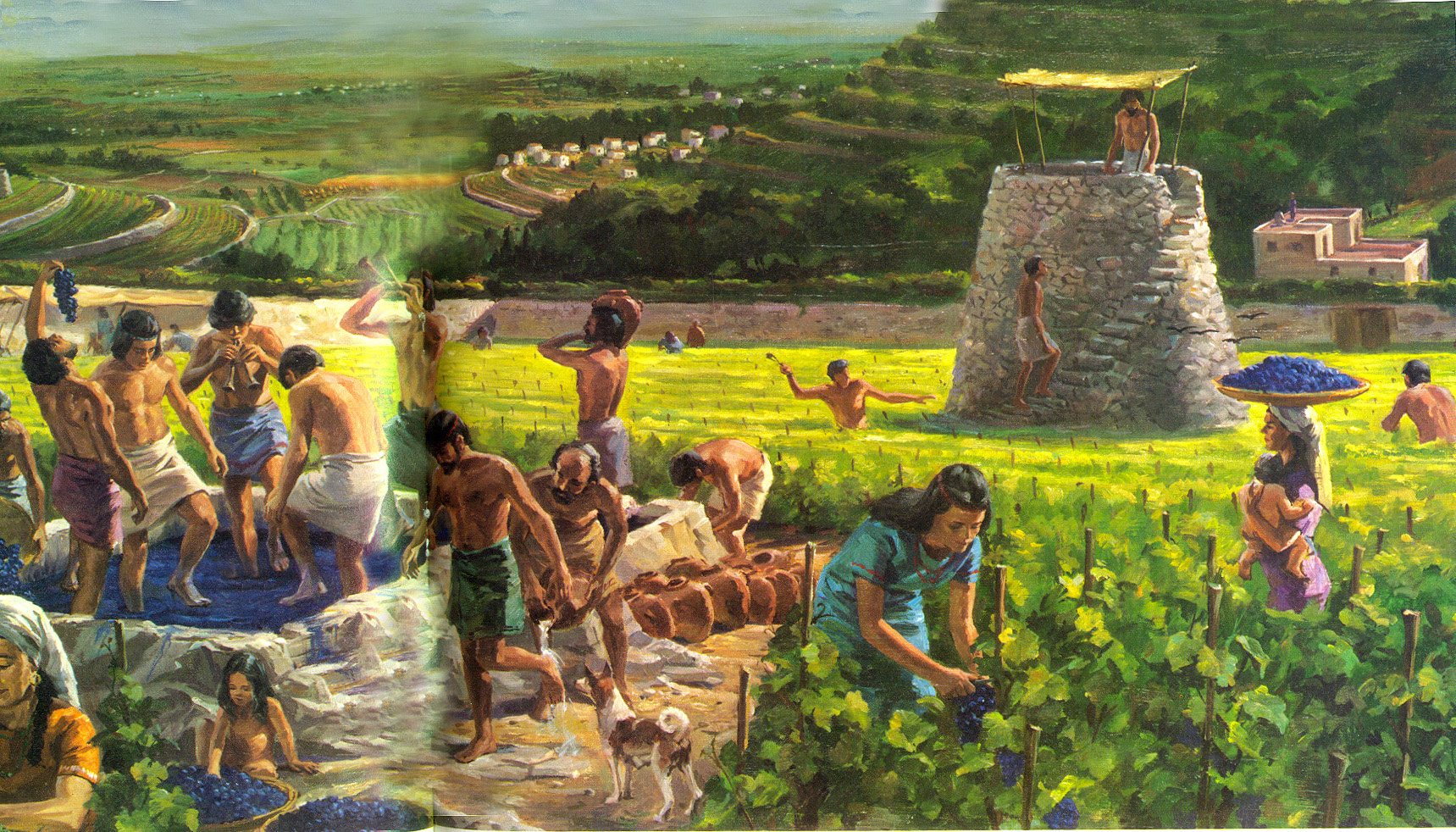 Rev. 14:19  “And the angel thrust in his sickle into the earth, and gathered the vine of the earth, and cast it into the great winepress of the wrath of God.
20. And the winepress was trodden without the City, and blood came out of the winepress even to the horses bridles….”
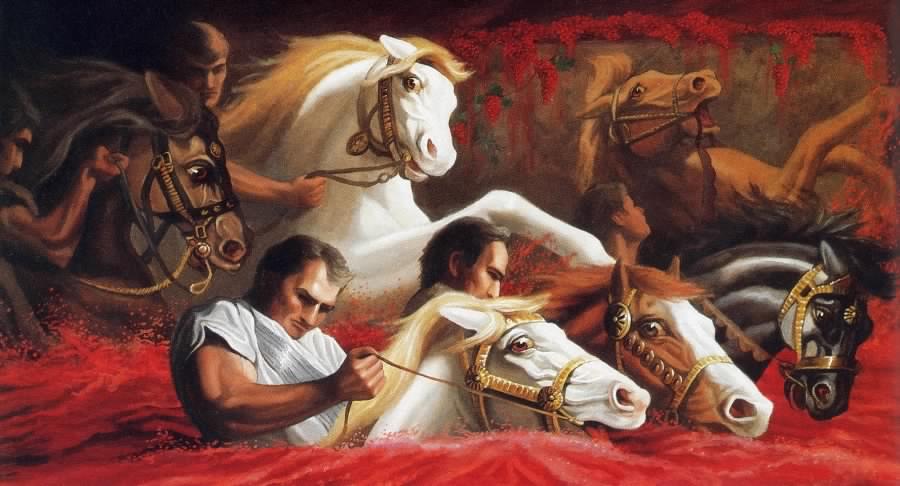 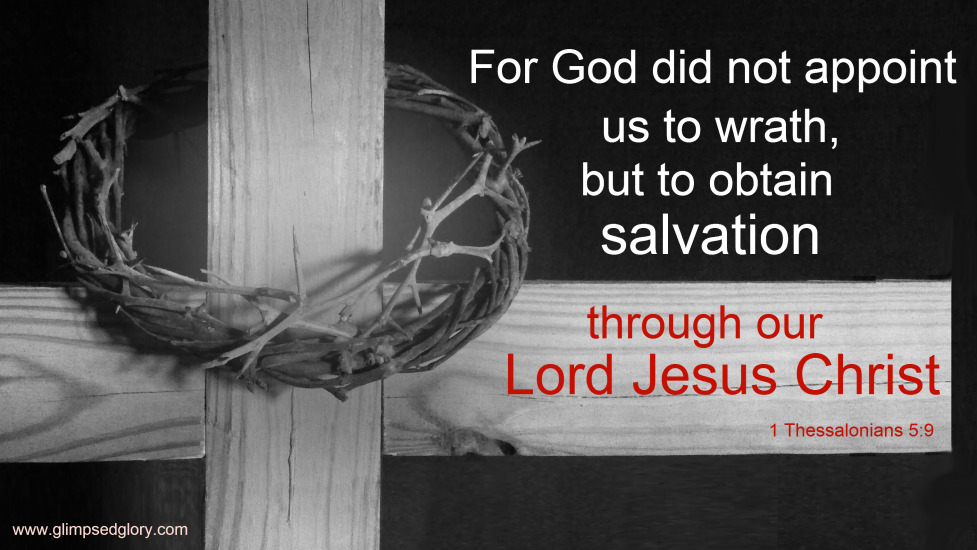 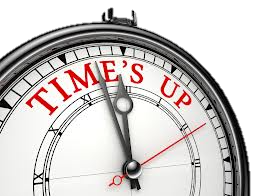 When is Jesus Coming Again
“When the Lord shall build up Zion,
     He shall appear in His Glory”
When is Jesus Coming Again?
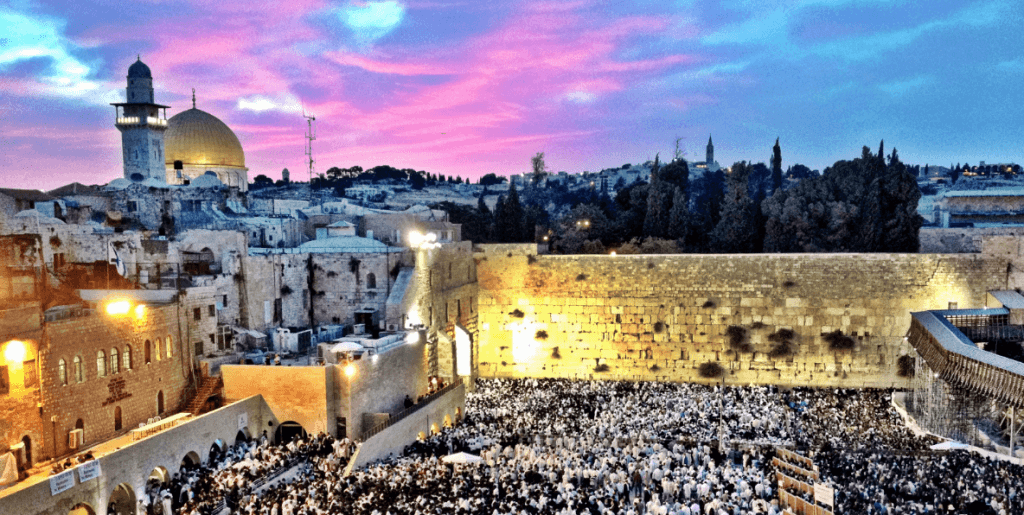 “Zion” is Jerusalem
Modern Day Miracles in Jerusalem!
 The Return of the JewsTo Israel from over 140 Nations!
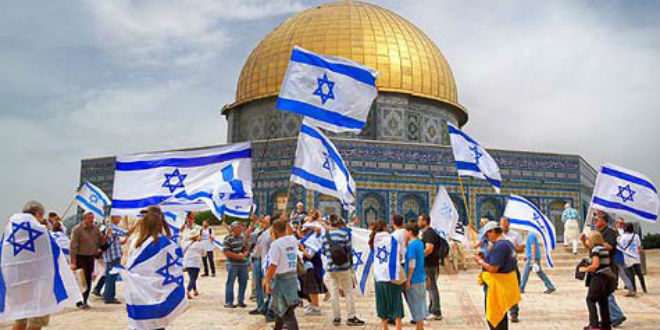 “I will gather my outcasts from the 4 corners of the Earth”   Isaiah 11:12
“And I will bring again the  captivity of My people Israel, & they shall build the waste cities & inhabit them; & they shall plant vineyards & drink the wine; they shall also make gardens & eat the fruit of them.”     	Amos 9:14-15
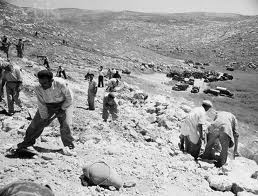 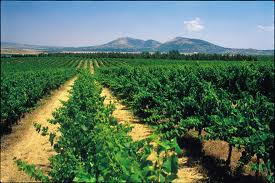 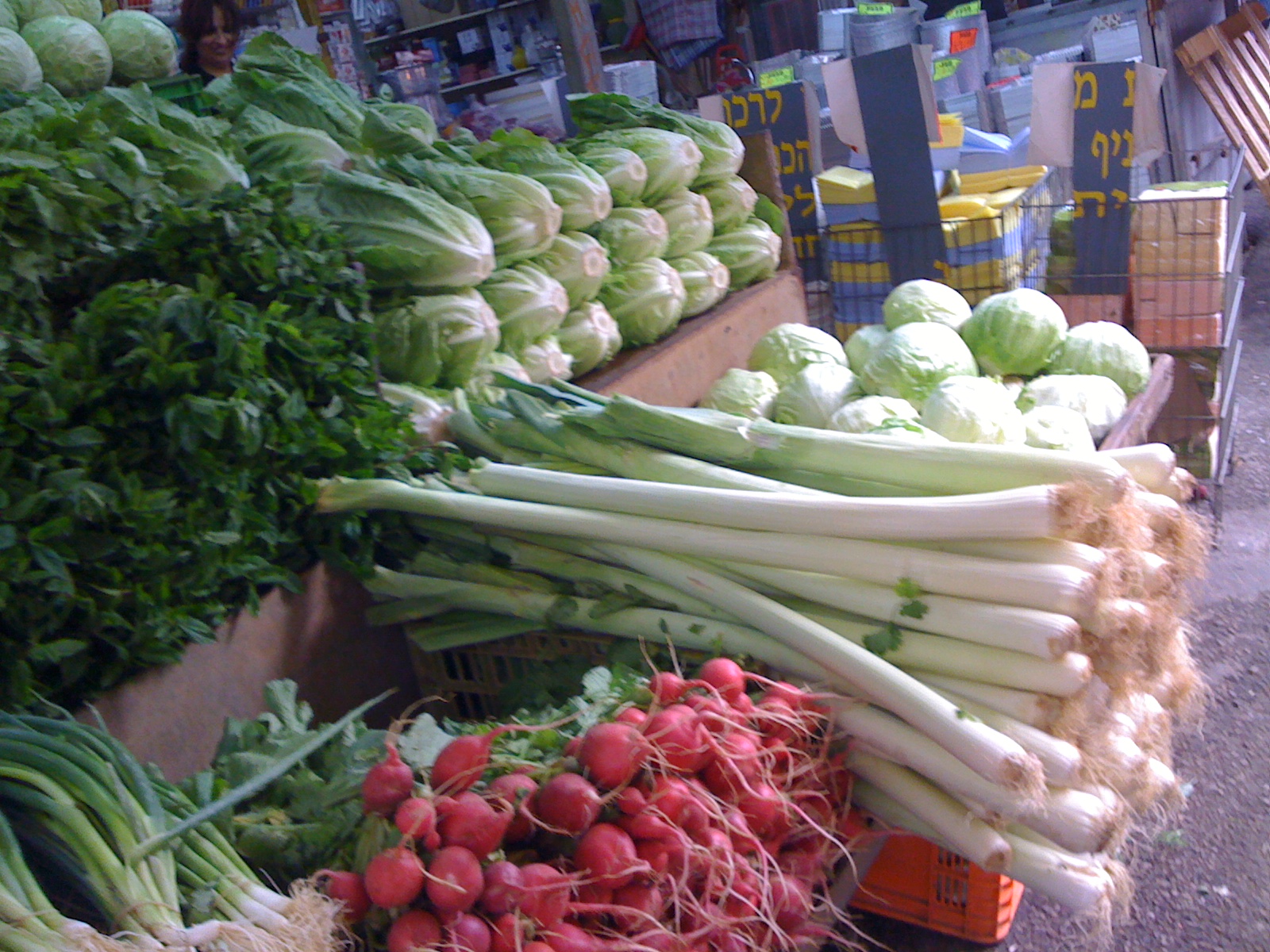 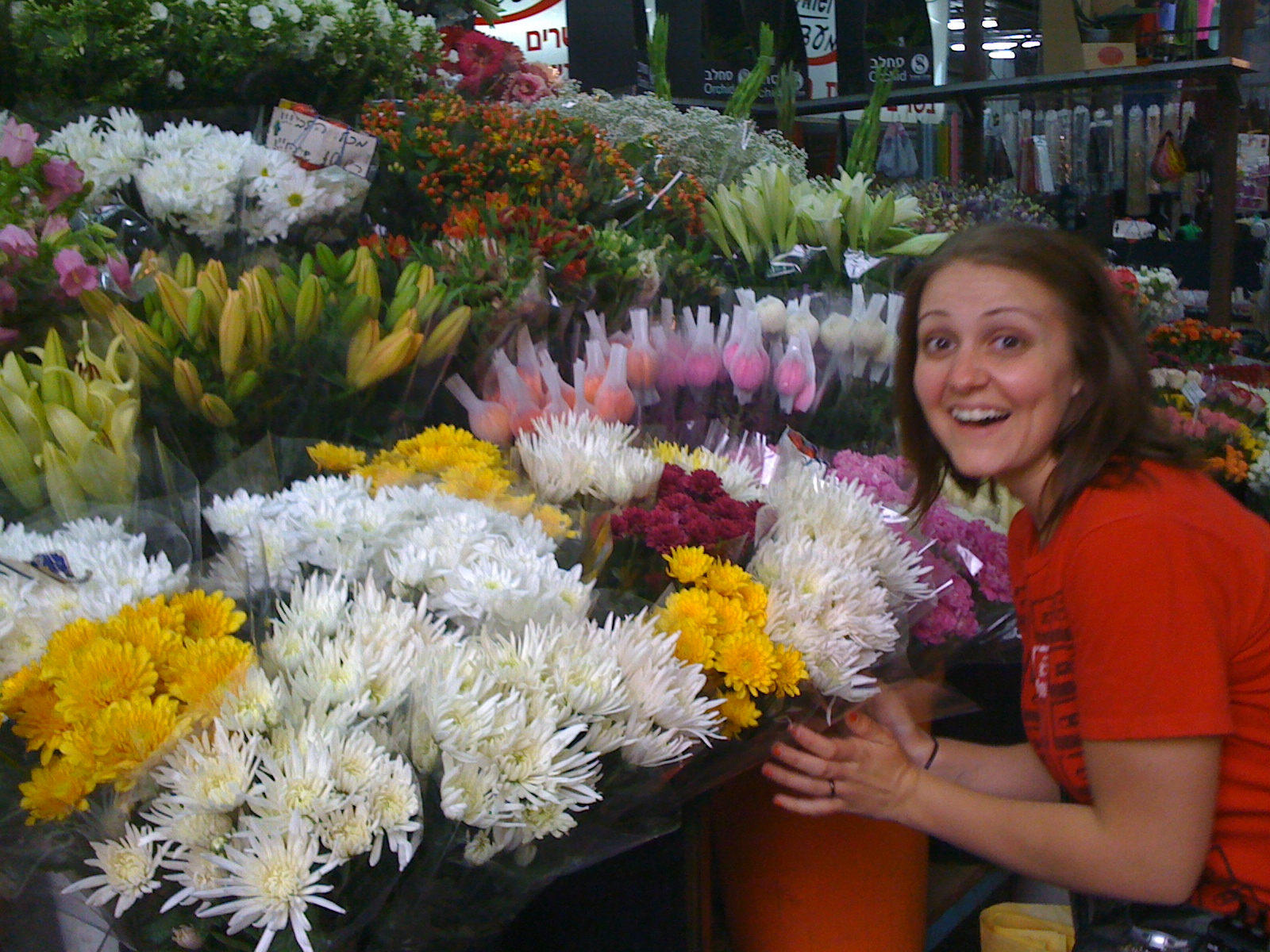 “I will plant them upon their land and they shall no more be pulled up out of their land I have given them.”
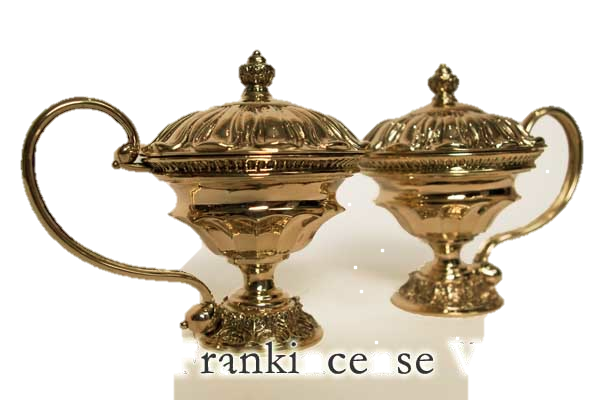 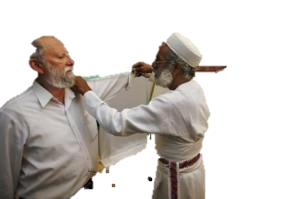 Levite’s Garments Recreated!
Red Heifer for
 Temple Purification
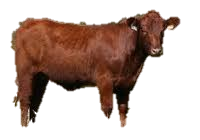 Holy Temple Vessels
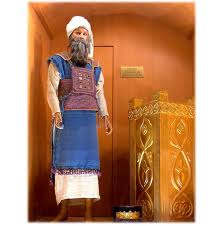 “The Restitution of All Things”
                Acts 3:21
High Priest’s  Crown, Robes,  & Ephod
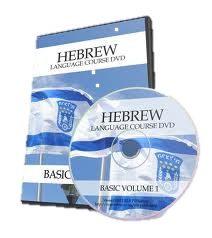 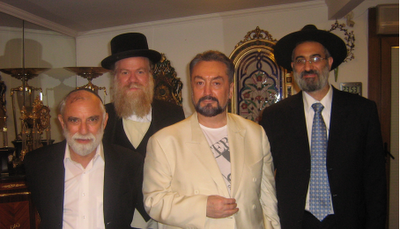 Sanhedrin Re-established
Hebrew Language
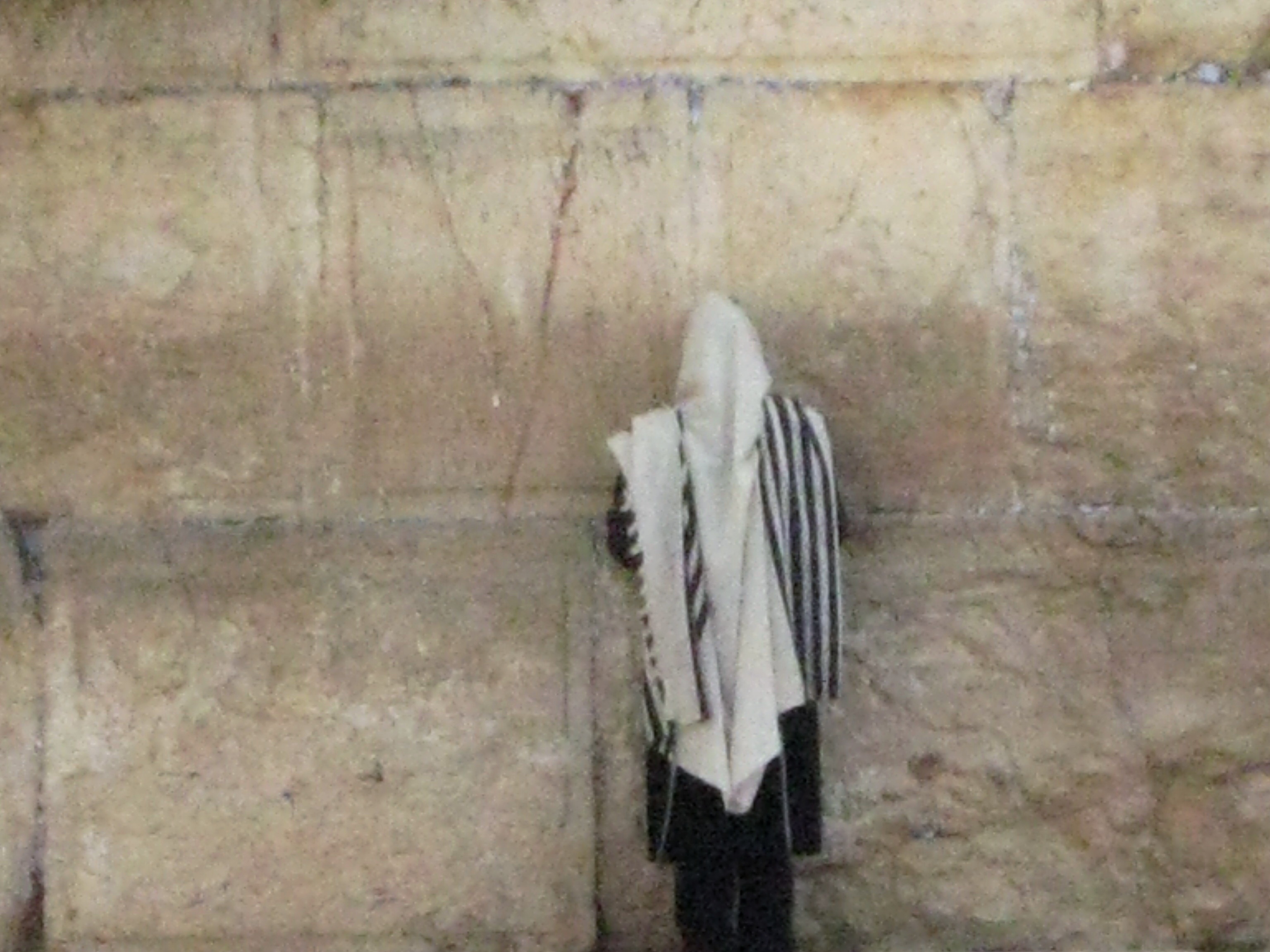 Israel is getting ready for the Messiah
Let’s Get Ready!